РЕКИ и ОЗЕРА

 САМАРСКОЙ ОБЛАСТИ
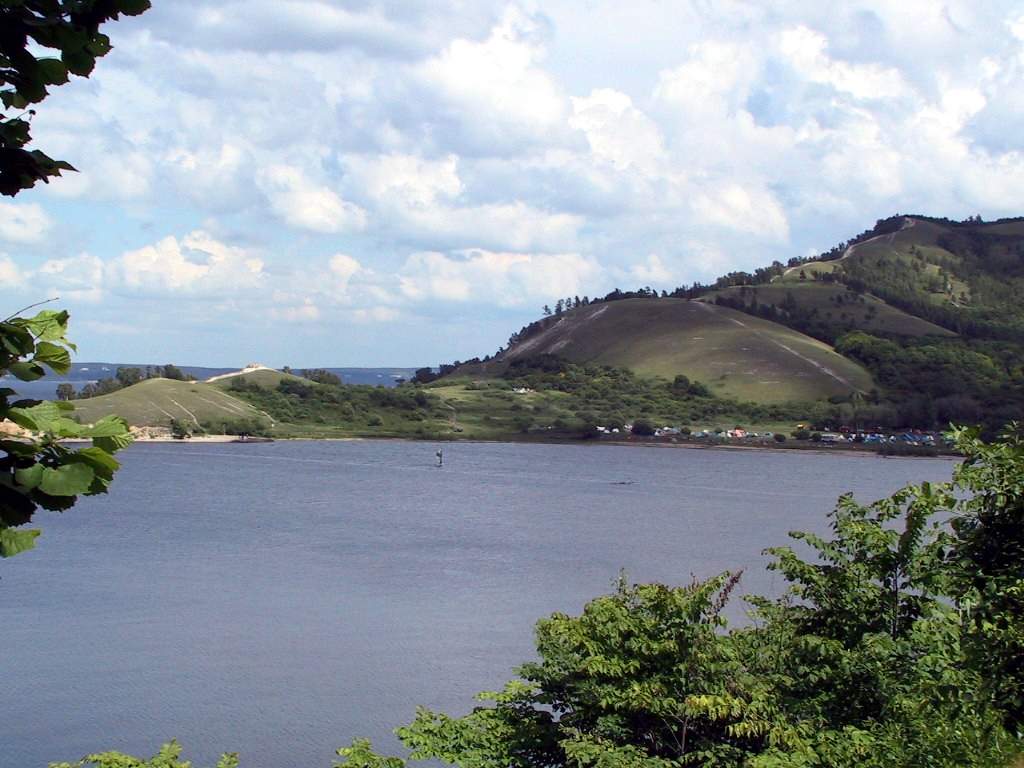 Альбом подготовили
 группа 6,7 мальчиков

Руководитель: 
Кириллова Т.А.


2020-2021 уч.год
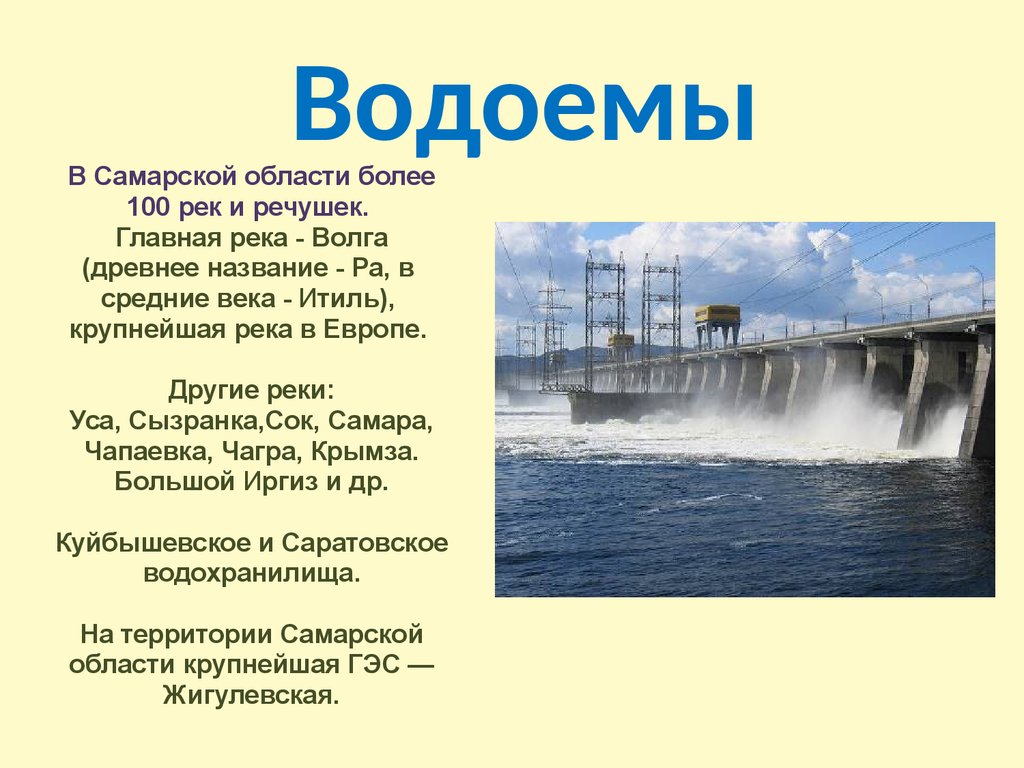 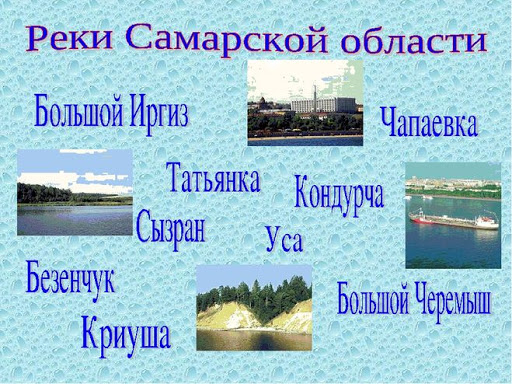 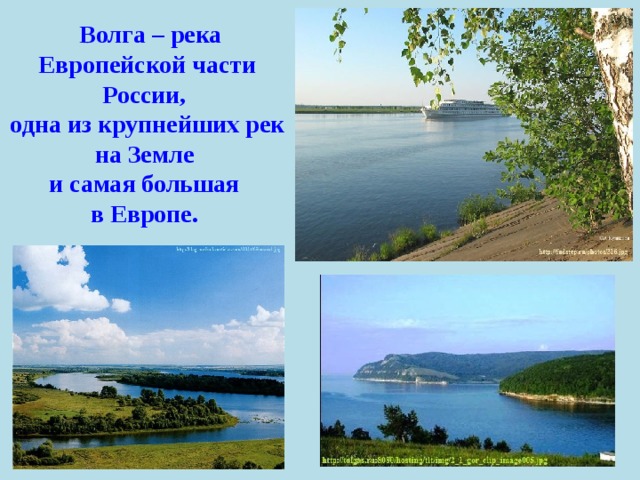 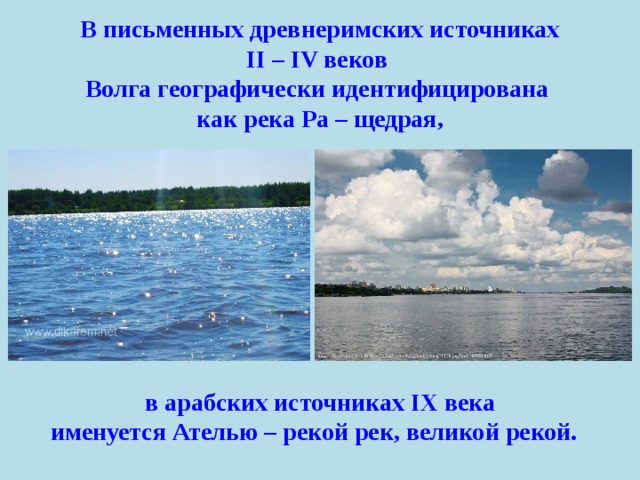 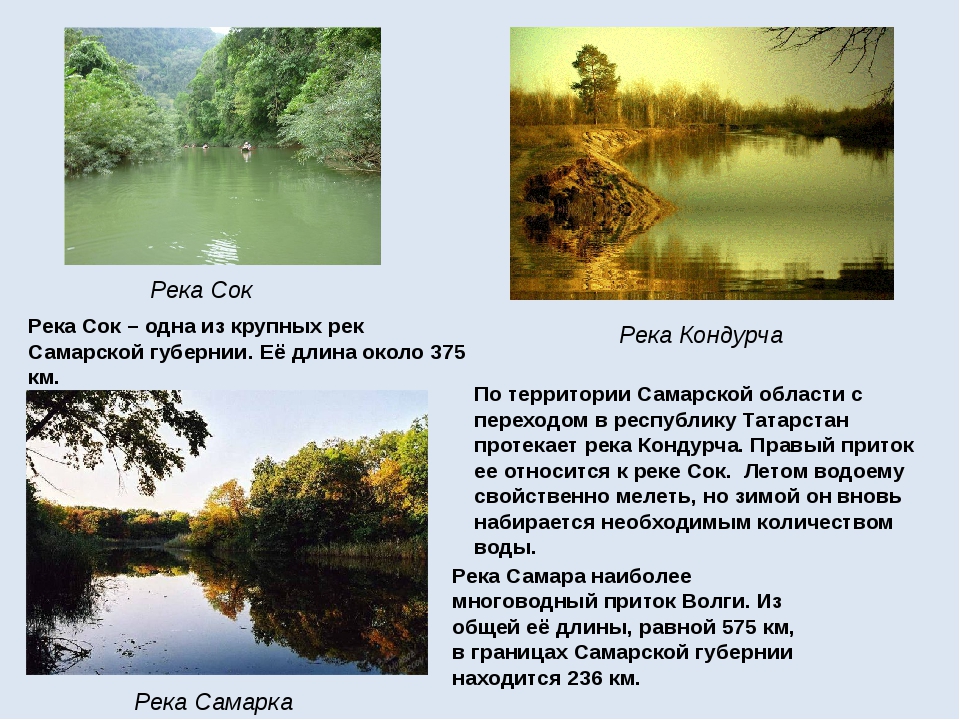 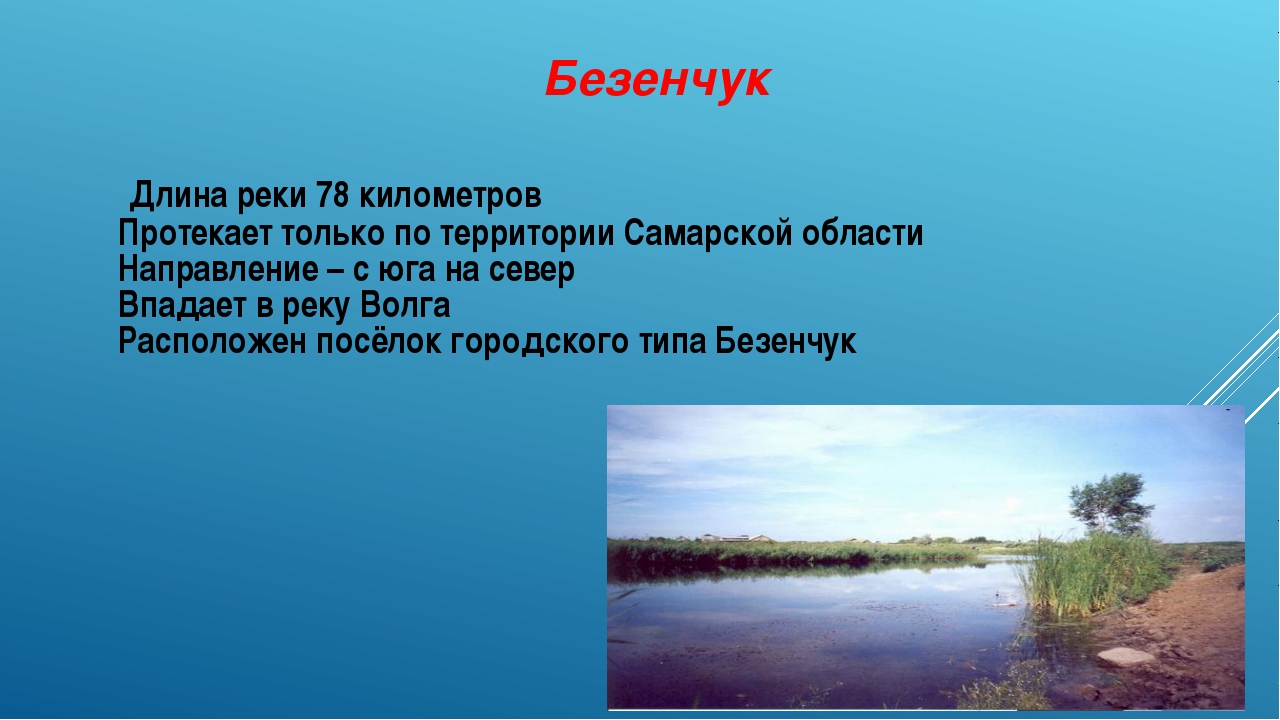 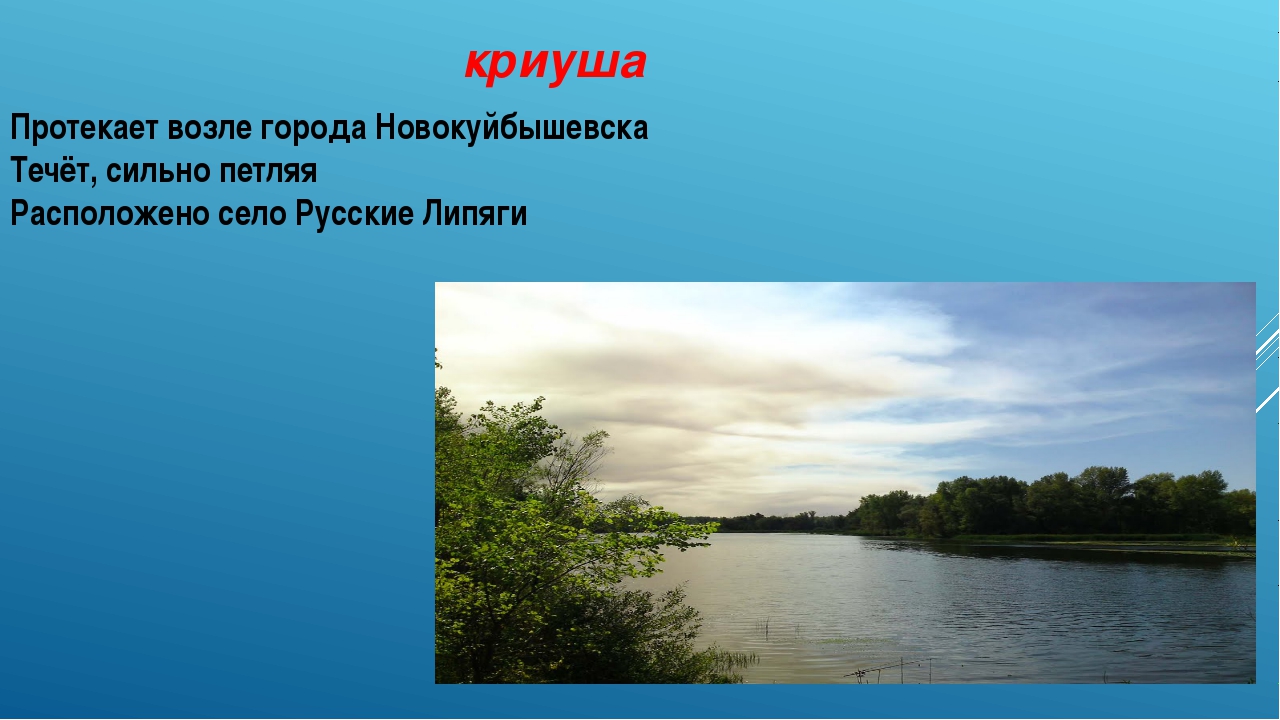 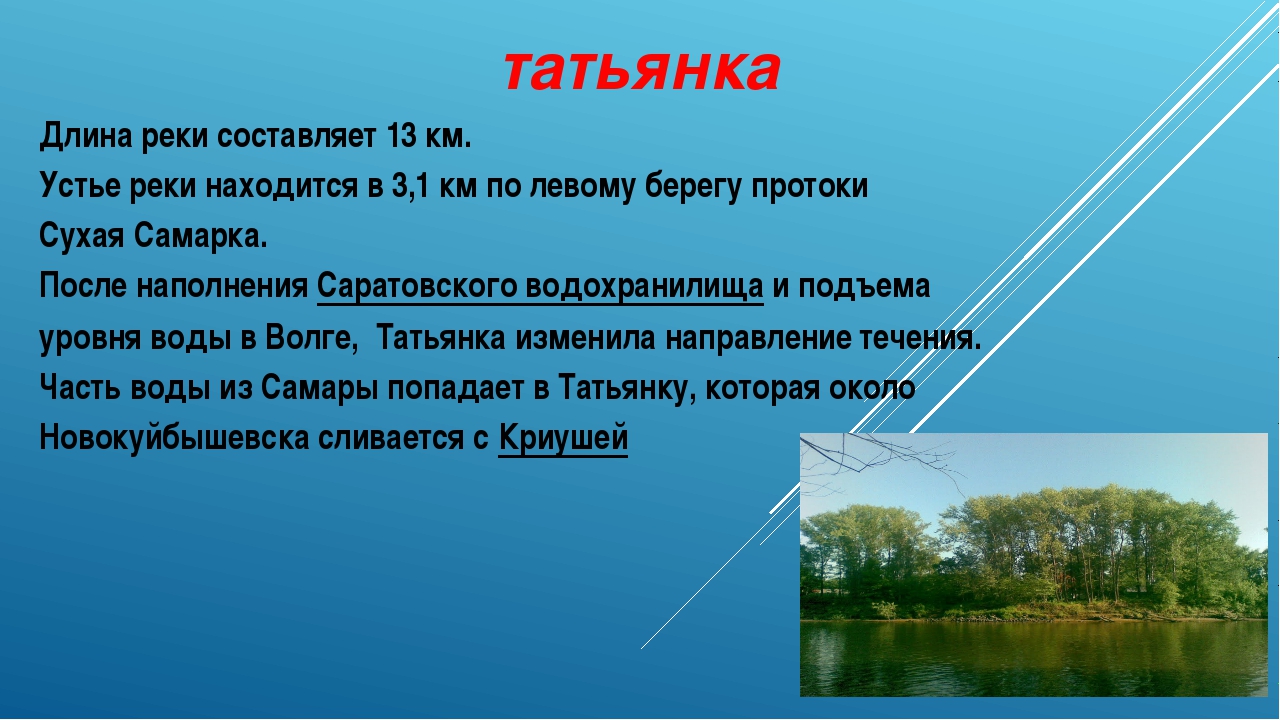 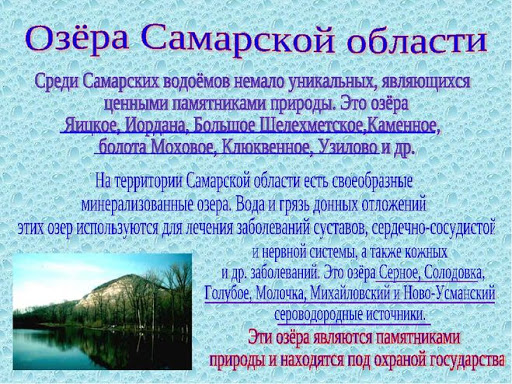 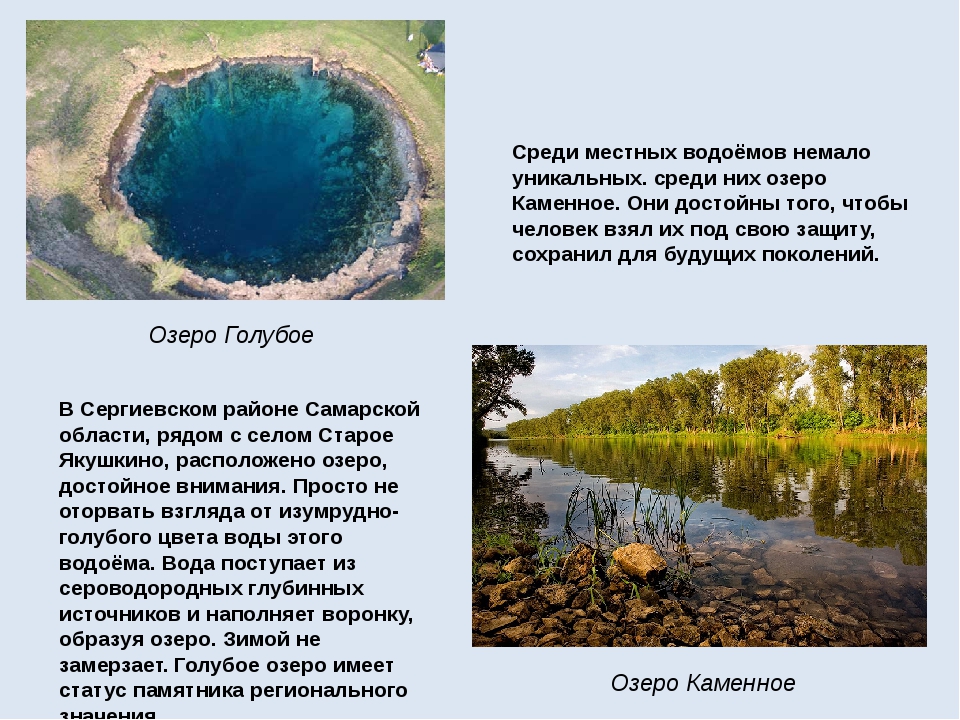 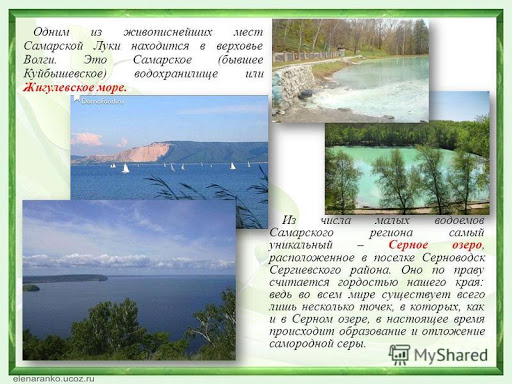 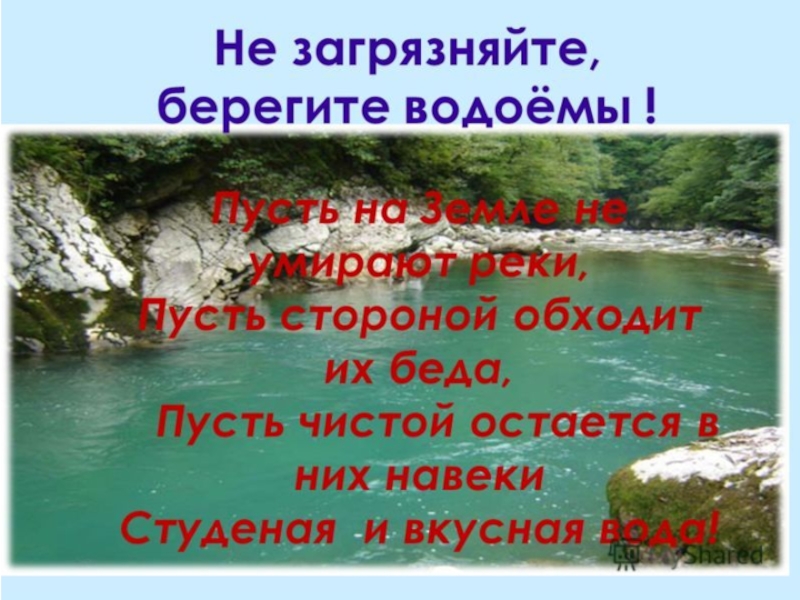